ПРЕЗЕНТАЦІЯ  НА ТЕМУ«ВИНИКНЕННЯ                                    ТА СТАНОВЛЕННЯ РУСІ-УКРАЇНИ»
Підготувала Лариса ЗАМІХОРА
ІСТОРИЧНА ГРА «ЗОРЯНИЙ ЧАС»
НАШІ ОЧІКУВАННЯ
СКРИНЬКА ІСТОРИЧНА –
 ДУЖЕ СИМПАТИЧНА!
ВСЕ, ЩО БУДЕМО ВИВЧАТИ, 
В СКРИНЬКУ БУДЕМО СКЛАДАТИ.
А ПРИЙДЕ «ЗОРЯНИЙ ЧАС, 
ЩОБИ ПЕРЕВІРИТЬ НАС-
СКРИНЬКУ БУДЕМ ВІДКРИВАТИ 
І ЗНАННЯ ДЕМОНСТРУВАТИ!
ПРАВИЛА ІСТОРИЧНОЇ ГРИ
ПІД ЧАС ПОДОРОЖІ ДО РУСІ-УКРАЇНИ 
БУДЕМО ЯКИМИ?
1.      І
2.         С
3.      Т
4.         О
5.      Р
6.         И 
7.     Ч
8.         Н
9.     А
ІСТОРИЧНА ГРА «ЗОРЯНИЙ ЧАС»
ЗУПИНКА 
«ХРОНОЛОГІЧНА»
ІСТОРИЧНА ГРА «ЗОРЯНИЙ ЧАС»
ЗУПИНКА 
«СЛОВНИЧОК-ДОВІДНИЧОК»
ІСТОРИЧНА ГРА «ЗОРЯНИЙ ЧАС»
ЗУПИНКА 
«ЗАГАДКОВА»
ІСТОРИЧНА ГРА «ЗОРЯНИЙ ЧАС»
ЗУПИНКА 
«УПІЗНАЙ ГЕРОЯ                        ЗА СЕНКАНОМ»
ІСТОРИЧНА ГРА «ЗОРЯНИЙ ЧАС»
ЗУПИНКА 
«РЕПЕТИТОР»
ІСТОРИЧНА ГРА «ЗОРЯНИЙ ЧАС»
ЗУПИНКА 
«ІСТОРИЧНА 
ГАЛЕРЕЯ»
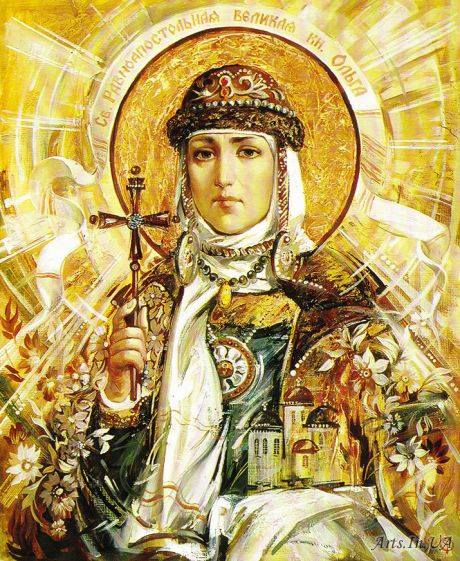 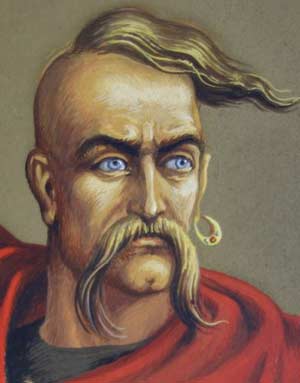 ЗУПИНКА «ПАТРІОТИЧНА»
Чи можна князя Святослава 
називати патріотом? Чому?
Добери факти і доведи власну думку.
ЗУПИНКА «ПЕРЕВІР ЗНАННЯ»
ПРОЙДИ  ТЕСТУВАННЯ!
Завдання на вибір
Склади власний тест до теми.
Склади запитання до теми для друга.
ПІДСУМКИ ГРИ
Я вважаю…
  Я розумію…
Я знаю…
Я думаю…
ДОМАШНЄ ЗАВДАННЯ
ПРИДУМАЙ СОБІ САМ!!!